Main Exit
Emergency Exits
Emergency Exits
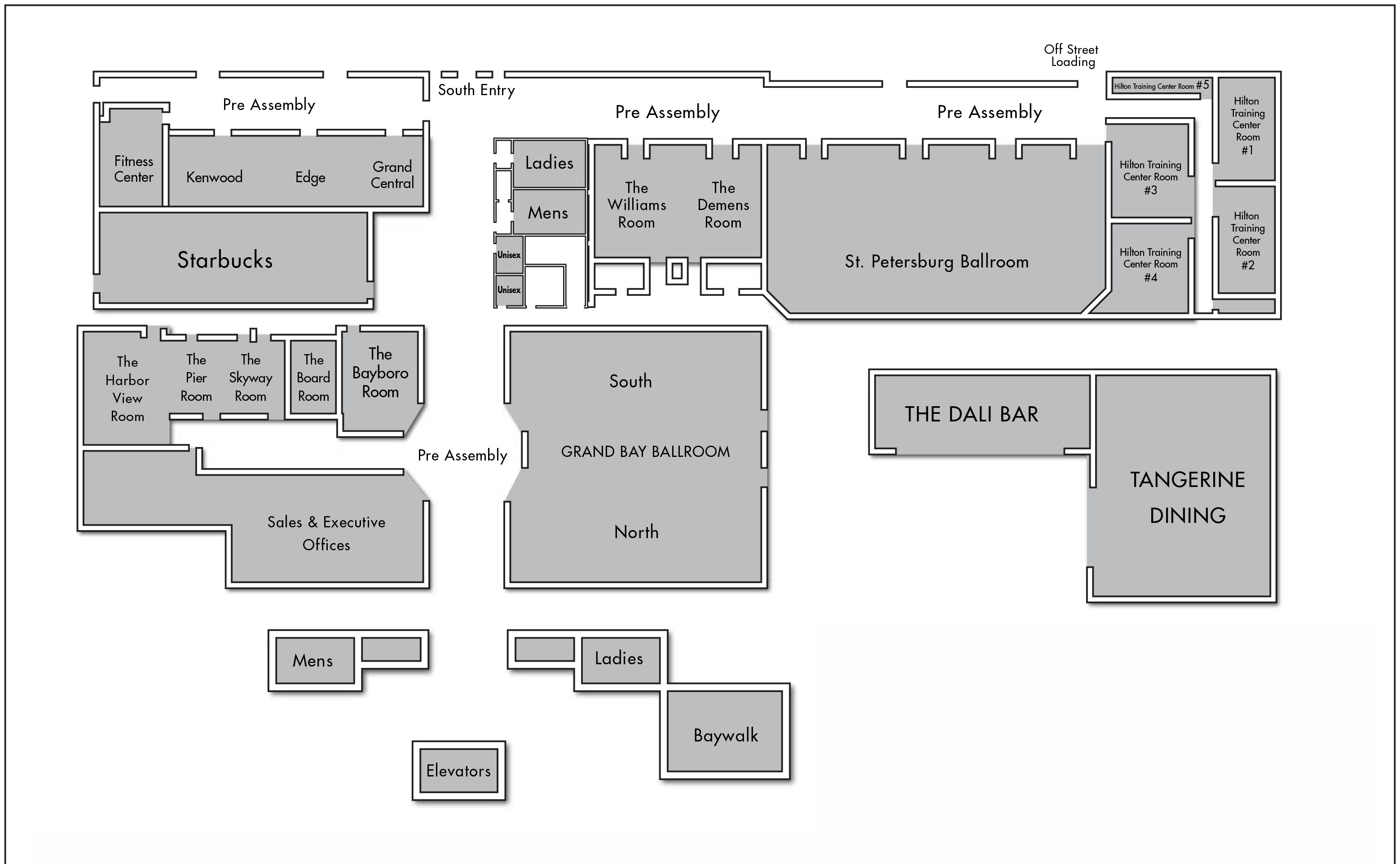 Main Entrance
Side Entrance/Exit to Parking Lot